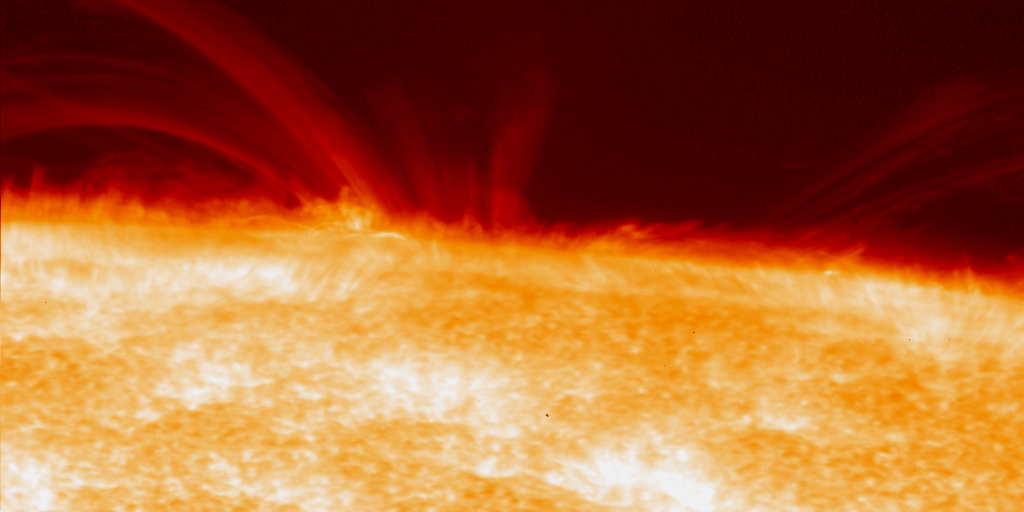 MHD Simulations of the Solar Atmosphere
Hiroaki Isobe (Kyoto Univ.)

acknowledgements: 
Nigel Weiss, Mike Proctor (Univ. Cambridge), 
and the Hinode team
Outline
Recent observations of the solar atmosphere from Hinode 
Activities in quiet sun and coronal hole
Dynamic chromosphere
Hidden magnetism revealed

MHD simulation of the coupling of convection and corona
CIP-MOCCT scheme
Roles of small scale fields and chromospheric reconnection in coronal heating and solar wind acceleration
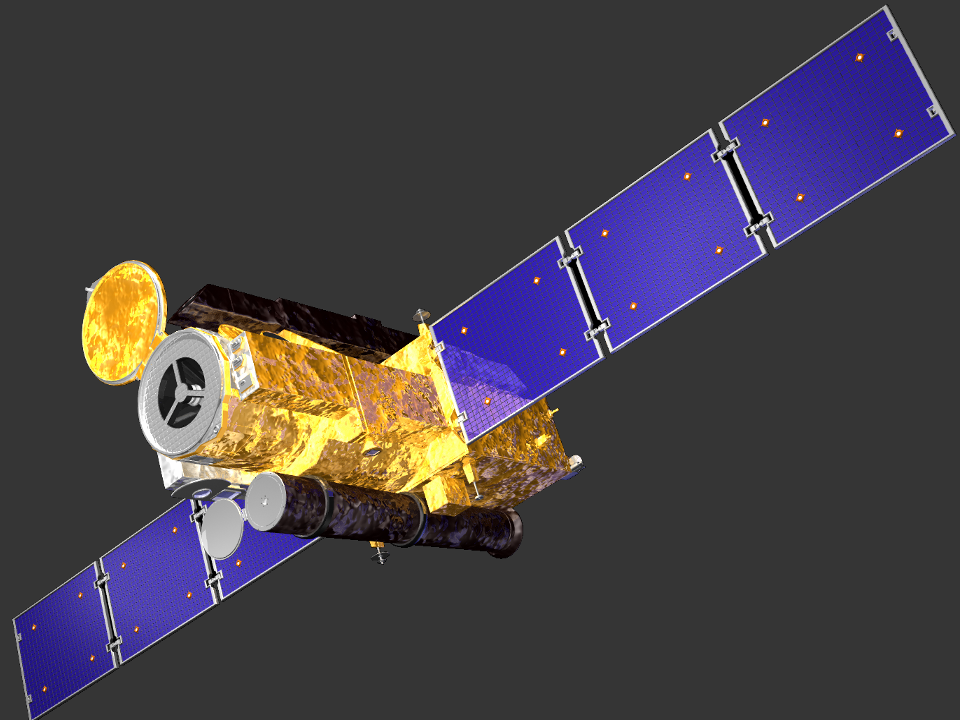 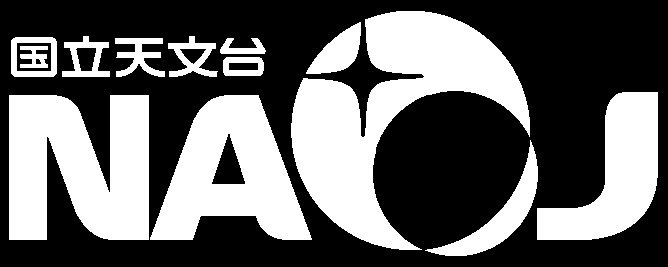 HINODE (“sunrise” in Japanese)
Launched September, 2006
Solar Optical Telescope (SOT)
Accurate measurement of vector magnetic field with high resolution
EUV Imaging Spectrometer (EIS)
Diagnostics of temperature, density and velocity
X-Ray Telescope (XRT)
High-resolution X-ray imaging
Hinode is a Japanese solar mission with NASA and STFC as international partners. Operation is also supported by ESA and NSC.
“Quiet sun” is not quiet
Hinode/XRT
Thermal bremsstrahlung from 1-20MK plasma
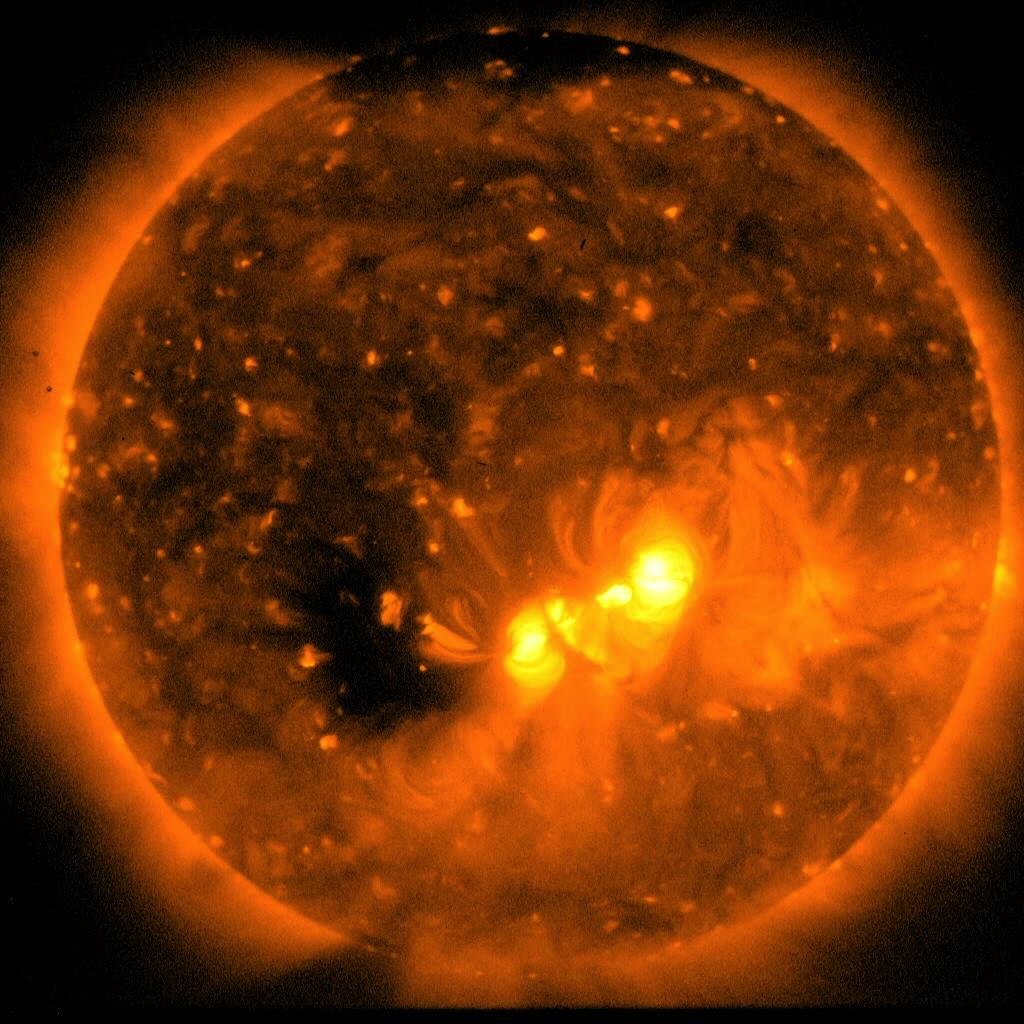 Activities in polar region
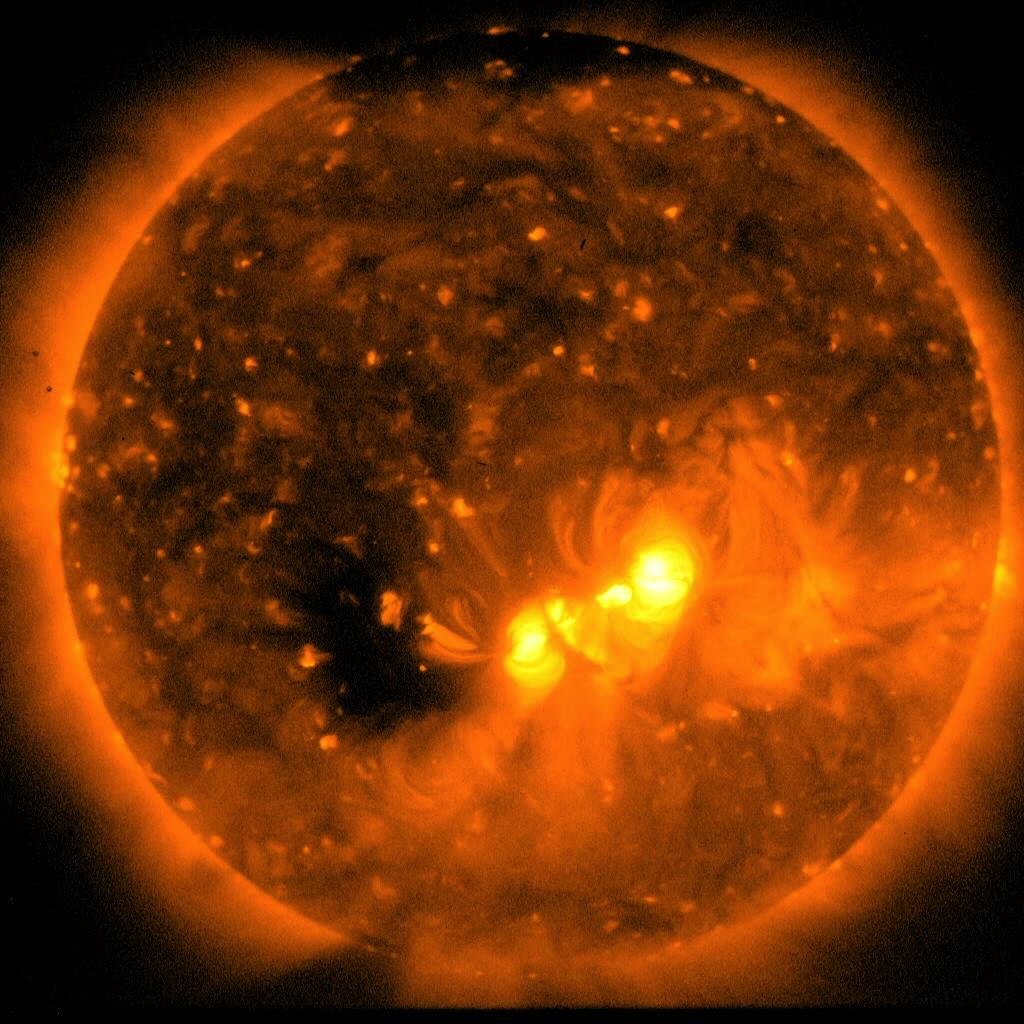 Numerous jets! (≈1 jet/hour)
Origin of solar wind?
Cirtain, Shimojo, Kamio, Calhane, Tsuneta et al.
Dynamic chromosphere(Numerous jets again!)
10000km
Hinode/SOT CaII H line (T≈10000K)
Courtesy of T. J. Okamoto
Magnetic field measurement by Spectro-Polarimeter
Field strength |B|
Intensity
SOT/SP takes full Stokes Profiles, IQUV,  of B-sensitive line  FeI 636.2 nm

 The measured magnetic field vector is used as the boundary condition of MHD simulations =>Matsumoto’s talk

 With increasing amount and complexity of the data, solar observers are also very keen to find good tools to explore and visualize their observations.
Angle from line-of-sight
Direction in plane-of-sky
10000km
Comparison with ground-based observation
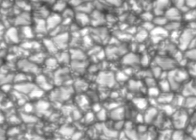 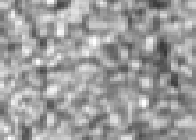 I
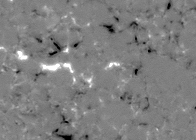 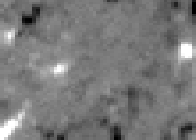 V
ASP@Sac Peak
Hinode/SOT
Hidden magnetism: ubiquitous horizontal fields
Linear polarization (Q and U) is produced by components transverse to line-of-sight
 They have been difficult to observe from ground, due to weak signal
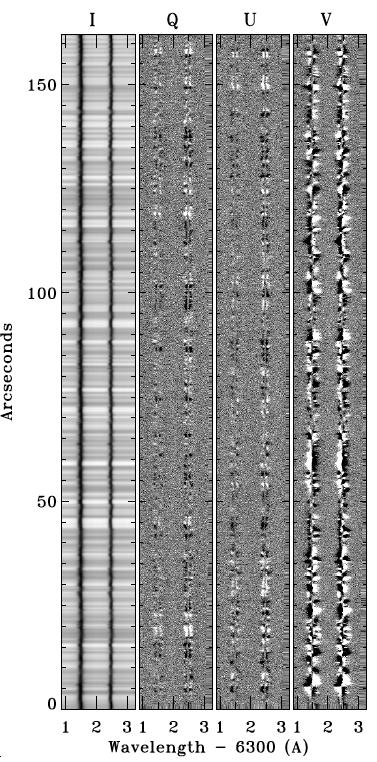 Lites,  Ishikawa, Centeno et al.
Coronal heating problem
Coronal loops
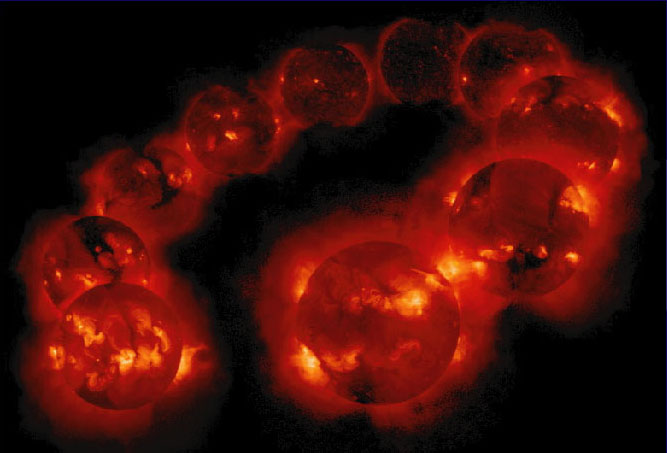 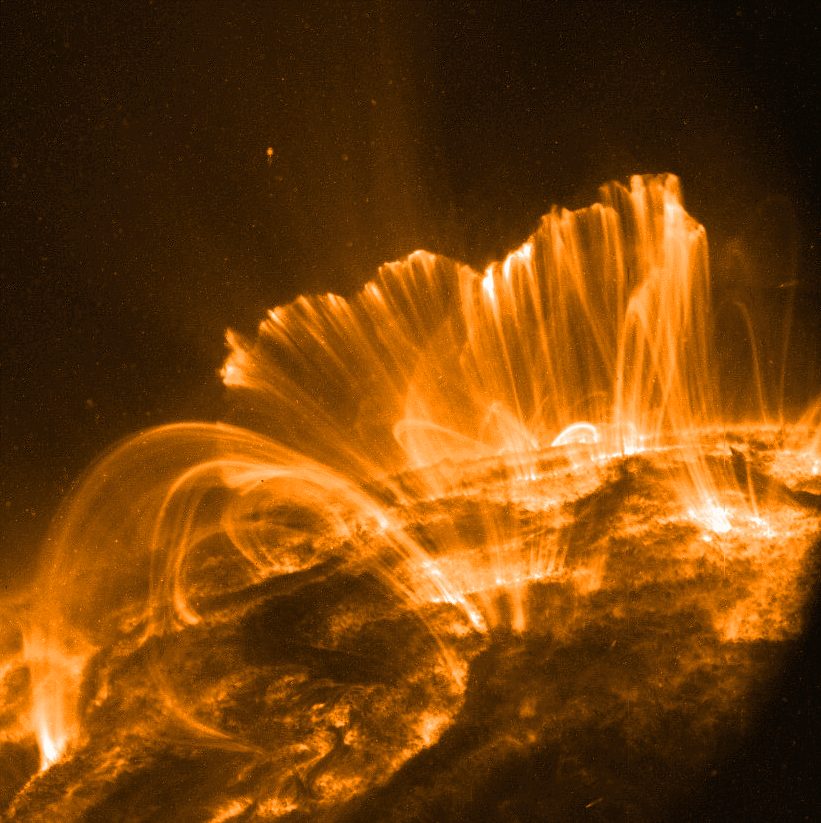 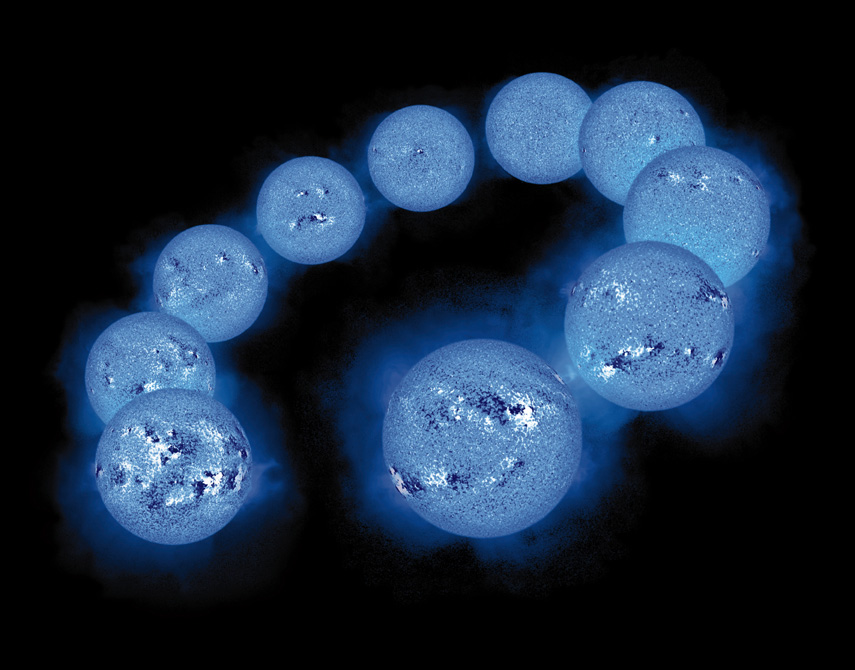 Soft X-ray
Why there exists 
1-10MK corona above 
6000K photosphere?
Magnetic field
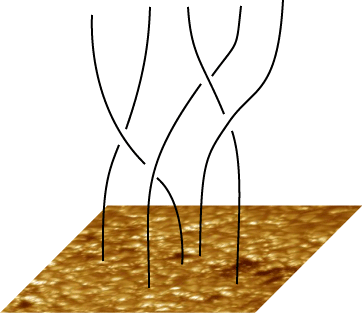 Coronal heating models
Energy source: interaction of convection and magnetic field
If motion is slow: 
current sheet formation
 reconnection (Parker’s nanoflare)
If motion is fast: 
=> Wave
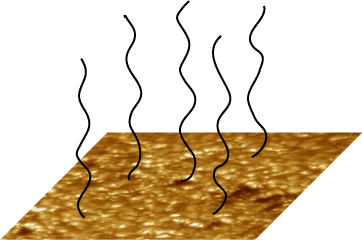 Key question: what are the mode and spectra of magnetic disturbances generated by magneto-convection?   => MHD simulation
Strong B ≠ Strong heating
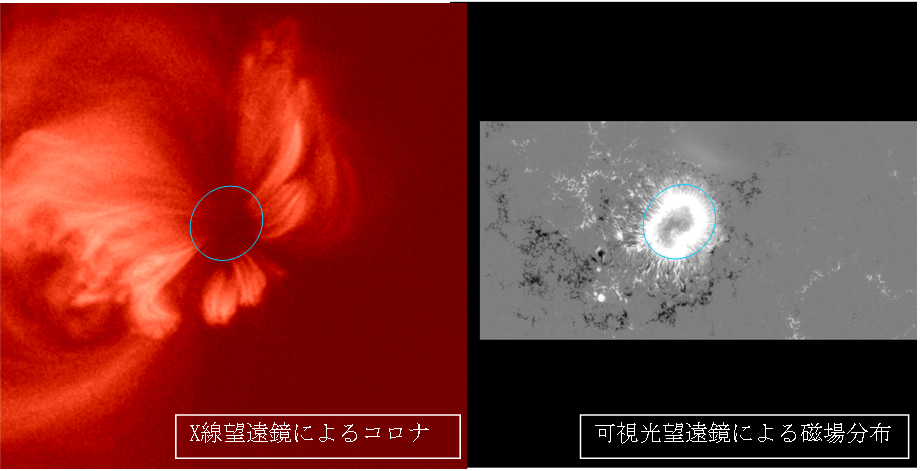 Soft X-ray
Stokes V (≈ B)
Corona above umbra is dark
Code: CIP-MOCCT
Induction eq. solved by Method of Characteristics-Constrained Transport scheme (Hawley & Stone 1995) 
Mass, momentum and energy eqs. solved by CIP (Cubic-Interpolated Pseudoparticle; Yabe & Aoki 1991).

What is CIP? 
Solver of advection term (hyperbolic eqs). Non-advective terms are solved separately (by finite difference).
Spatial derivatives are also time-advanced according to the basic eqs.
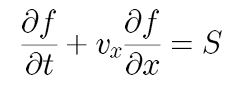 (S: non-advection terms)
Basic eq.
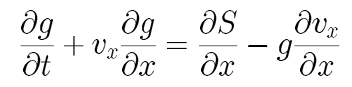 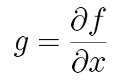 Spatial derivative
How it goes
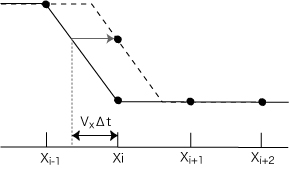 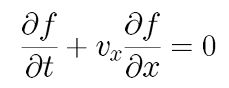 Advection equation:
Exact solution:
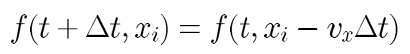 Interpolate f  between xi and xi-1 by 3rd-order polynomial F:
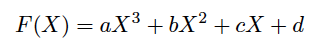 where
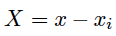 Determine a, b, c, d from fi, fi-1, gi, gi-1:
Finally we obtain:
CIP
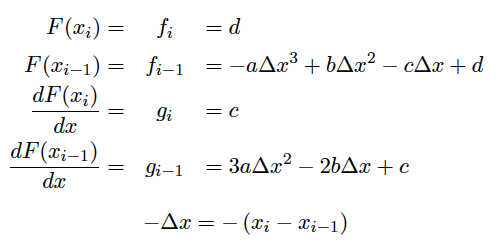 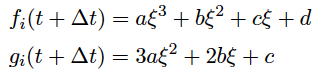 upwind
where
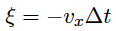 How it works
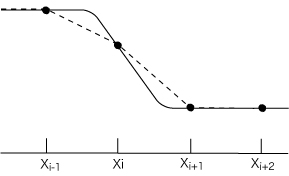 CIP
Both Eulerian variables and their spatial profiles are time-advanced from the basic equations.
 A little Lagrangian-like property
 Capture discontinuities with less grids
 Good at handling large density ratio
upwind
↑ by K. Uehara (Kyoto U.)
↑ by F. Xiao (Tokyo Inst. Tech.)
http://www.es.titech.ac.jp/xiao/research_cipmmfvm.html
MHD simulation model(Isobe, Proctor & Weiss, 2008, ApJ, 679, L57)
3D compressible MHD
Domain: 
10,000x10,000x25,000 km3
from convection zone to corona
Newton cooling in photosphere
No radiative transfer

Initial condition: 
fully developed convection
uniform and vertical field

Boundary condition: 
horizontal: periodic 
bottom: impermeable, stress free, vertical B, fixed T
top: wave damping zone
corona
photosphere
convection
zone
Rayleigh # ≈105
Density contrast in CZ ≈ 5
Density contrast between corona and CZ ≈106
Q=12000 (B≈1kG, strong B like umbra)
Convection is weak and oscillatory

Vertical magnetic field is shuffled by the horizontal motion of convection ... classical view
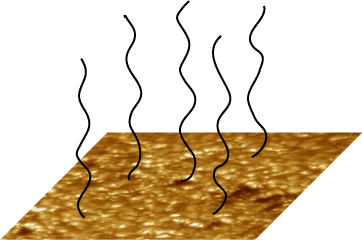 Magnetic field lines and vertical V at photosphere
Q=300 (B≈100G, active region but outside sunspot)
Vertical flux is concentrated to downflow region (B becomes (>1kG)

Horizontal field is dominant in upflow region

Occasionally, bundles of relatively  strong field (≈400G) are driven by convective upflow and emerge in the photosphere
Magnetic field lines and vertical B at photosphere
Active region
Sunspot
Quiet Sun
Convection velocity and Pointing flux
Average velocity in photosphere
Upward Poynting flux
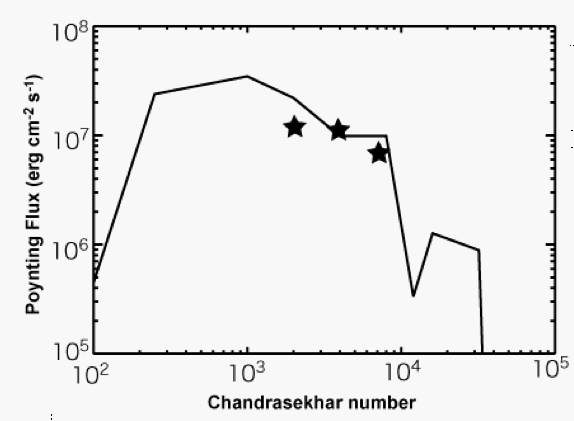 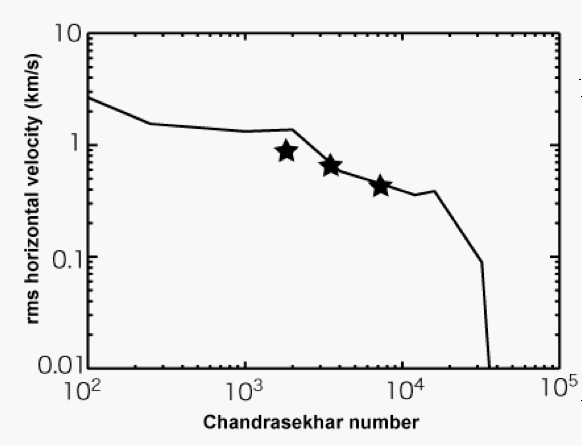 Weak B => Small PF
Strong B => Small convection velocity => Small PF
wave
Reconnection in chromospheric “canopy”
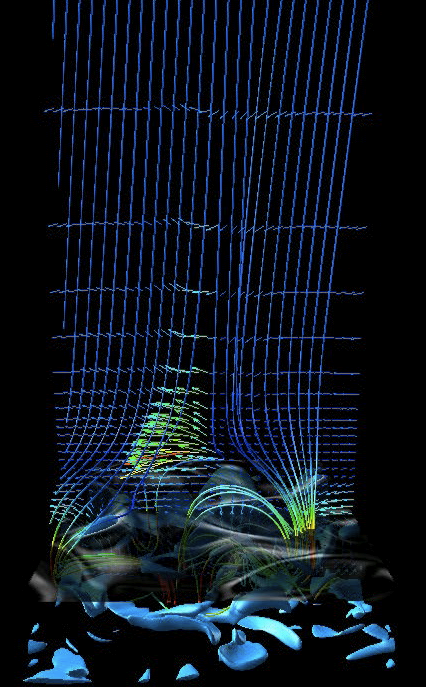 The horizontal fields undergo magnetic reconnection in the chromosphere
High-frequency wave is emittted to the corona
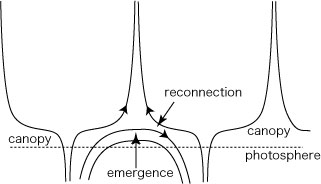 2D simulation (but higher numerical resolution)
Reconnection events intermittently emit high frequency waves

Magnetic islands are created by reconnection, stay in the chromosphere for a while, and then reconnect with ambient fields
color: log Temperature
High frequency waves
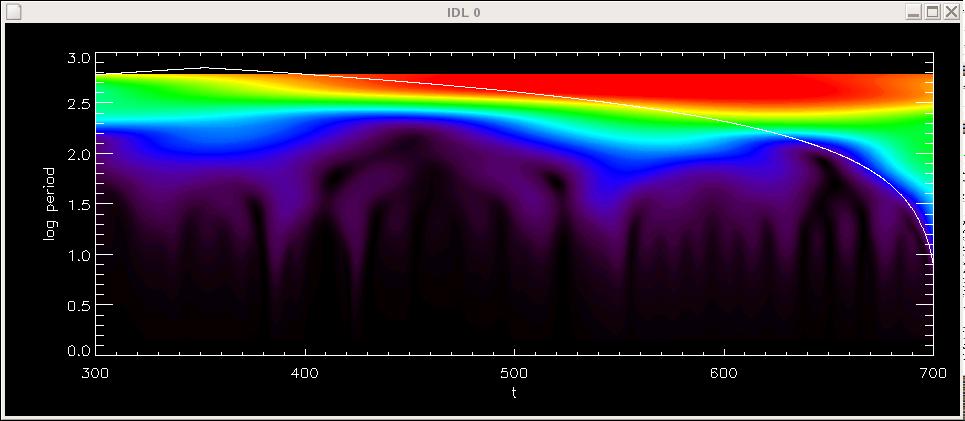 photosphere
Wavelet spectrum of Vx
log period
Convection motion at photosphere is slow (≈10min)

 High frequency (f>0.1Hz) waves are produced intermittently by chromospheric reconnection
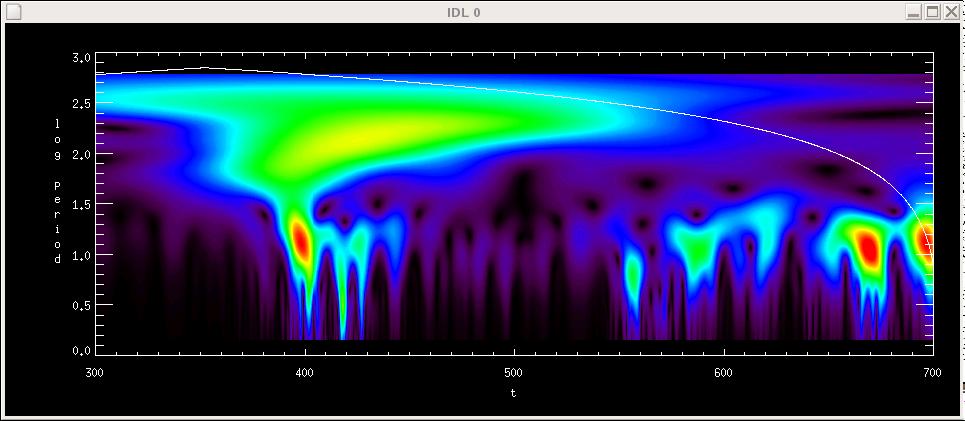 corona
10min
log period
10sec
Is bursty reconnection possible in chromosphere?
Chromosphere is fully collisional and weakly ionized
MHD is a good approximation 
Gyro frequency > collision frequency. Well magnetized. 
S = VAL/η ≈ 105-6
Sweet-Parker reconnection is probably too slow to explain explosive phenomena (jets, surges etc.) 
Petchek reconnection with anomalous (localized) resistivity? Kinetic / Hall effects?  Maybe, but how they happen in collisional plasma?
Conclusions
Hinode observations: 
Photosphere is full of small-scale horizontal fields
Chromosphere is very dynamic, full of (shock) waves and jets (and reconnection)

MHD simulation
Small-scale horizontal field is natural consequence of magneto-convection when B is not too strong
Reconnection in chromosphere emits high-frequency waves. 

Both observation and MHD simulation indicate possible important role of chromospheric reconnection in coronal heating and solar wind acceleration
...but the physics is poorly understood. Even poorer than coronal (collisionless) reconnection!
Thank you.
Hinode/SOT chromospheric CaH line ; courtesy of T. J. Okamoto
Chromospheric response
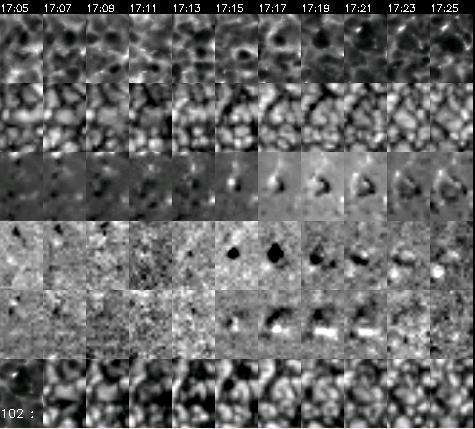 CaH

Doppler

V


U

Q

I
SUMER sees lots of brightening in this region (Innes).
Footpoint |B| of coronal loops(Katsukawa & Tsuneta 2005)
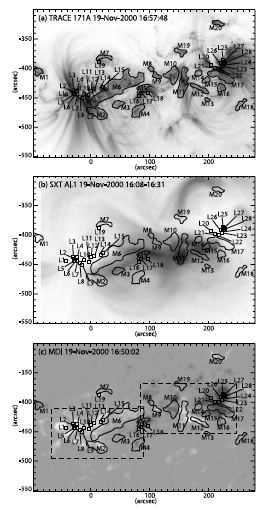 Hot (cool) loops have weaker (stronger) "average" |B|
|B| is similar（~1500G）. Filling factor is different.
Interpretation: strong |B| suppress the convection motion, hence smaller Poyinting flux.
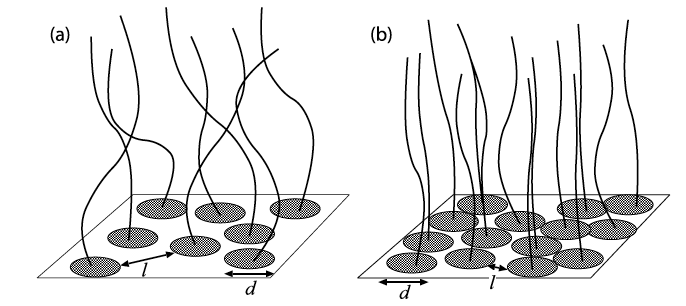 Cool loops 
average B 〜500 G
Hot loops 
average B 〜200 G
Coronal heating problem
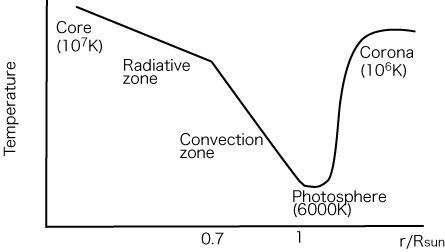 ?
Temperature should decrease outward... 
Why there is the 1MK corona outside the 6000K surface?
Coronal heating: answer level 1
Solar atmosphere is gravitationally stratified
In the corona:
n〜109 cm-3, Ethermal〜1 erg cm-3 
In the photosphere:
n〜1017 cm-3, Ethermal〜105 erg cm-3, Ekinetic〜104 erg cm-3

There is plenty of nonthermal energy in the photoshere. 
Such nonthermal energy is transported to the upper atmosphere and then disspated there. => Corona.
Reconnection of magnetic island in the chromosphere
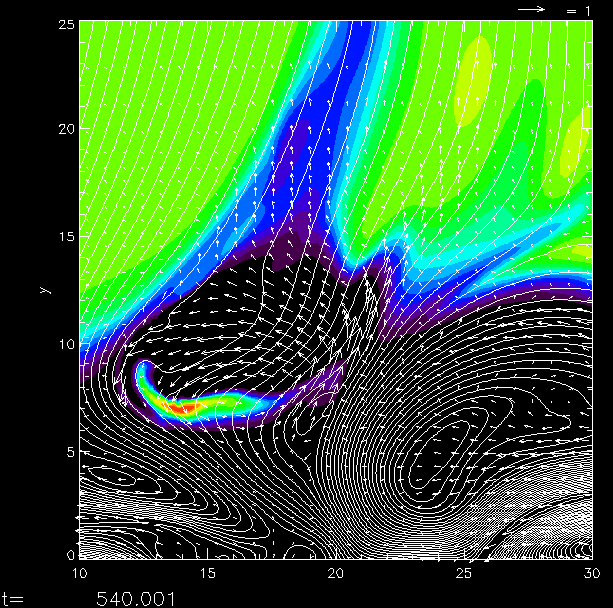 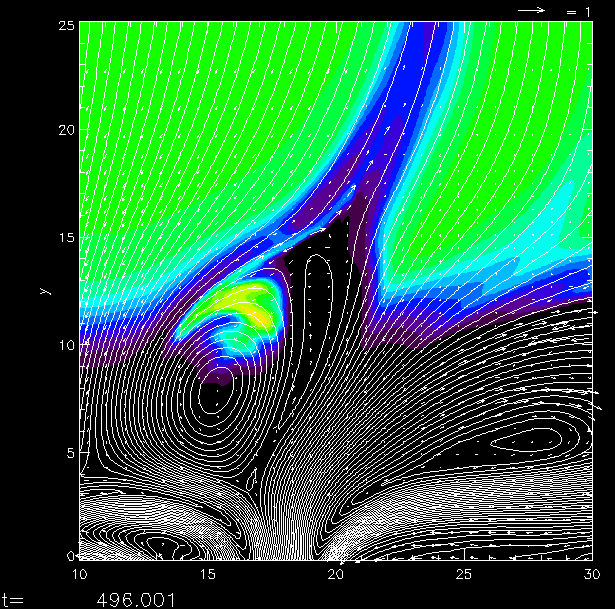 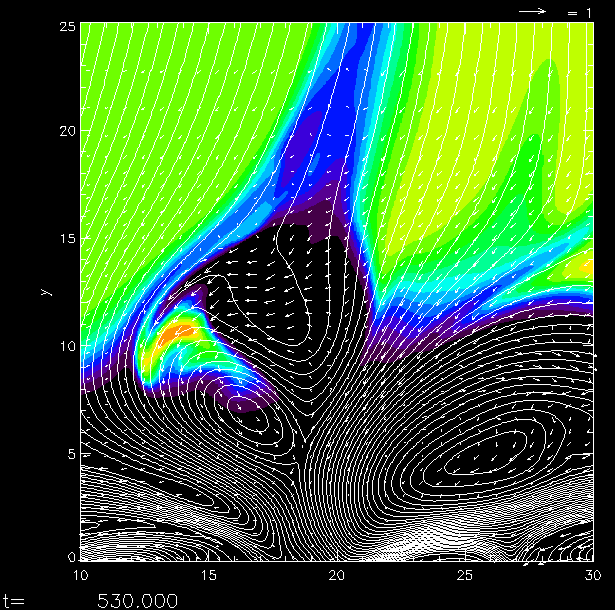 Reconnection outflow pushes the magnetic island from back 
=> self feed-back
Chromospheric activities
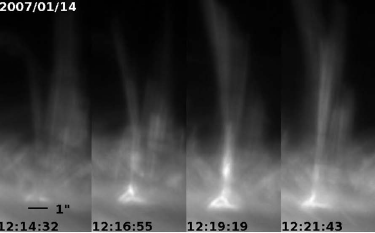 log Density
Small scale horizontal field found by Hinode　(Ishikawa, Lites, Centeno et al...)
t=0
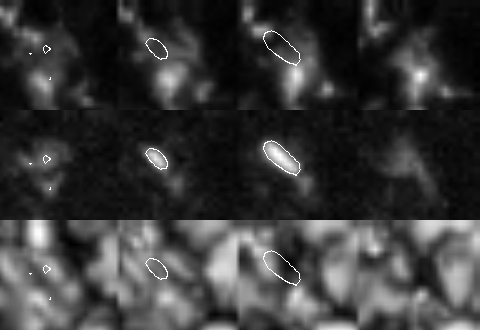 t=2 min
t=4 min
t=6 min
Vertical field
Horizontal field
2500km
From Ishikawa et al. 2008